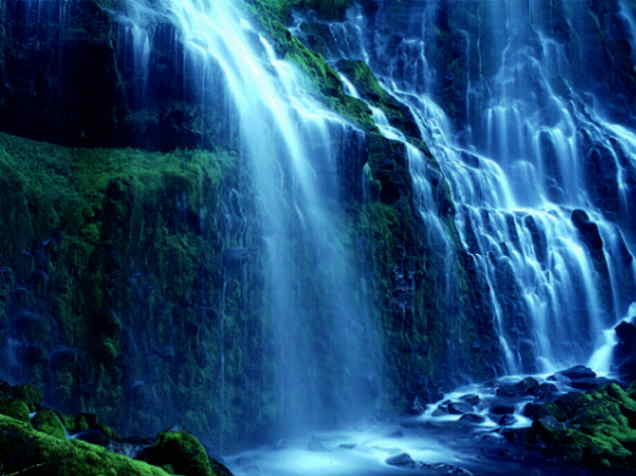 بسم الله الرحمن الرحيم
المحاسبة المالية
إعــــداد :
د/ محمد محمود دائل الهاشمي
11/ 6/ 2020م
1
المحاسبة المالية (الجزء الثاني- ب)الوحدة الأولي.تسوية الإيرادات والمصروفاتالمحاضرة 1
إعــــداد :
د/ محمد محمود دائل الهاشمي
11/ 6/ 2020م
2
محتويات  الوحدة الأولى
في هذه الوحدة سيتم تناول الموضوعات التالية:
3
مقـــدمـــة
المحاسبة كنظام للمعلومات
المخرجات
التشغيل
المدخلات
4
الإطار النظري للتسويات الجردية
المحاسبة: هي الحقل الذي يهتم بتسجيل الأحداث المالية وتبويبها وتلخيصها وتصنيفها والتوصل إلى نتائج بهدف تقديم معلومات مفيدة لجميع الأطراف ذات العلاقة بالمنشأة.
5
تابع: الإطار النظري للتسويات الجردية
يحكم عمل المحاسبة العديد من المبادئ والمفاهيم والفروض والتي يتم الاعتماد عليها في عمليات التسجيل والتبويب والتلخيص وعرض النتائج منها:
فرض الاستمرارية: الذي يشير إلى أن المنشأة تعتبر وحدة محاسبية مستمرة وليس هناك نية للتصفية. ويعتبر احتمال التصفية أو التوقف أمرا استثنائياً. (كحد أدنى أن تستمر المنشأة لفترة أطول من عمر  أي أصل من أصولها).
فرض الدورية: وجد هذا الفرض لتلبية رغبات أصحاب المشروع الذين لديهم الرغبة في معرفة نتيجة الأعمال، وعليه ففرض الدورية يستند على ضرورة تقسيم حياة المشروع المستمر إلى فترات دورية تكون الأساس لإعداد التقارير المالية.
6
تابع: الإطار النظري للتسويات الجردية
كما أن هناك مبدأن لهما صلة بتسوية المصروفات والإيرادات وهما:
مبدا تحقق الإيراد: الذي يشير إلى أن الاعتراف بالإيراد يتحقق عن طريق البيع مما يؤمن أساسً وأحداً معقولاً لتسجيل الإيراد بالدفاتر.
مبدأ مقابلة المصروفات بالإيرادات: والذي من خلاله يجب مقابلة المصروفات التي دفعت خلال فترة معينة بالإيرادات المرتبطة بنفس الفترة.
7
تابع: الإطار النظري للتسويات الجردية
عادة تقوم المنشآت بإعداد القوائم المالية عن فترات منتظمة (سنة مالية) الأمر الذي يكفل قابلية النتائج للمقارنة. ولتحقيق التخصيص الدقيق للمصروفات والإيرادات على سنوات عمر المنشأة لكل سنة على حدة، فإنه ذلك يتطلب الأخذ بإجراء محاسبي متفق عليه هو: 
أساس الاستحقاق: والذي يعتبر حجر الزاوية الذي تقوم عليه التسويات الجردية للمصروفات والإيرادات، التي تتم نهاية السنة المالية. وإن الهدف من هذه التسويات هو تحقيق تخصيص موضوعي للمصروفات والإيرادات نصيب السنة المالية سواء كانت تلك المصروفات دفعت نقداً أو لم تدفع وكذلك الإيرادات قد استلمت نقداً أو لم تستلم. علماً بأن هناك أساس أخر يسمى بالأساس النقدي.
8
تابع: الإطار النظري للتسويات الجردية
س/ أوجه الاختلاف بين الأساس النقدي وأساس الاستحقاق؟
الأساس النقدي: لا يتم اثبات الإيرادات إلا بعد تحصيلها نقداً، كما لا يتم اثبات المصروفات إلا بعد سدادها نقداً.(بمعنى أن تحقق الإيرادات والمصروفات أثناء الفترة المحاسبية يقوم على أساس التدفقات النقدية الداخلة والخارجة).
أساس الاستحقاق: يقوم على أساس تحقيق تخصيص موضوعي للمصروفات والإيرادات نصيب السنة المالية سواء كانت تلك المصروفات دفعت نقداً أو لم تدفع وكذلك الإيرادات قد استلمت نقداً أو لم تستلم. وعليه فإن عملية تحديد نصيب السنة المالية من المصروفات والإيرادات يعد أمراً ضرورياً لتحقيق مبدأ مقابلة الإيرادات بالمصروفات بهدف تحديد نتيجة الأعمال.
9
تابع: الإطار النظري للتسويات الجردية
ونظراً لحصول تداخل  بين المصروفات والإيرادات الخاصة بالمنشأة التي تحدث خلال الفترة الجارية والفترات اللاحقة،  لذا يجب إجراء التسويات الجردية قبل إعداد القوائم المالية للتحقق من جانبين هما:
التحقق من أن الفترة المحاسبية الجارية قد تحملت بنصيبها من  العادل من المصروفات.
التحقق من أن الفترة المحاسبية الجارية قد حصلت نصيبها من  العادل من الإيرادات.
10
تسوية المصروفات
تمتاز المصروفات بما يلي:
أنها تدفق للقيم خارج الوحدة المحاسبية.
استنفاد الموارد الاقتصادية بصورة مباشرة أو غير مباشرة.
استنفاد هذه الموارد في سبيل تأدية النشاط الجاري.
الغرض من تأدية النشاط الجاري المعتاد أو المستمر هو اكتساب الإيرادات خلال الدورة المحاسبية.
11
تابع: تسوية المصروفات
يمكن تحديد علاقة المصروفات بالسنة المالية من خلال الحالات التالية:
الحالة الأولى: أن المصروفات المدفوعة خلال السنة هي بقدر نصيب السنة الحقيقي دون زيادة أو نقصان. (في هذه الحالة لا يتم إجراء أي قيود تسوية، وأن المبلغ الظاهر في ميزان المراجعة يقفل في حـ/ الأرباح والخسائر أو حـ/ المتاجرة حسب نوع المصروف).
الحالة الثانية: أن المصروفات المدفوعة خلال السنة جزء منها يخص السنة المالية والجزء الآخر يخص سنوات قادمة (المصروفات المدفوعة مقدماً، في هذه الحالة يتم إجراء قيود التسوية الجردية ).
الحالة الثالثة: أن المصروفات المدفوعة خلال السنة مبلغها الظاهر أقل مما يجب أن تتحمله السنة فعلاً.(المصروفات المستحقة، في هذه الحالة يتم إجراء قيود التسويات الجردية ).
12
تابع: تسوية المصروفات
تعرف المصروفات: بأنها التدفقات النقدية الخارجة أو أي استخدام للأصول أو تحمل للالتزامات مقابل الحصول على الإيرادات، أو مقابل الحصول على منافع أو خدمات من الغير. تثبت محاسبياً بالقيد التالي:



في نهاية السنة المالية يواجه المحاسب أحد الاحتمالات التالية:
عدم وجود مصروف مستحق أو مصروف مقدم:
المعالجة المحاسبية للحالة الأولى:  إن المصروفات المسددة فعلاً والتي ظهرت في ميزان المراجعة مساوية للمصروفات الخاصة بالسنة،  في هذه الحالة لا توجد مشكلة مرتبطة لمصروف مستحق أو مصروف مدفوع مقدماً وكل ما في الأمر في نهاية العام يتم إجراء قيد الإقفال التالي:
13
والمثال التالي يوضح ذلك.
مثال(1): في 10/1/2010م تم سداد مبلغ 120,000 ريال نقداَ مقابل ايجار المحل عن سنة كاملة وبواقع 10,000 ريال شهرياَ.
المطلوب: 
إجراء قيود اليومية اللازمة؟ 2) إجراء قيود الإقفال؟
الحل:
14
المصروفات المدفوعة مقدماً
المعالجة المحاسبية للحالة الثانية(المصروفات المدفوعة مقدماَ): 
أن المصروفات المسددة فعلاً والتي ظهرت في ميزان المراجعة أكثر من المصروفات الخاصة بالسنة ومعنى ذلك وجود مصروفات مدفوعة مقدماً.
تعرف المصروفات المدفوعة مقدماً: بأنها المبالغ التي دفعت خلال الفترة الحالية للحصول على خدمات ومنافع يستفيد منها لأكثر من فترة محاسبية، فالجزء الذي استنفد من هذه الخدمات والمنافع خلال الفترة الحالية يعنبر عبئاً على الايراد ويخص تلك الفترة وأما الجزء غير المستنفد فيعتبر أصلاً متداولاً يظهر في جانب الأصول ضمن الأصول المتداولة الأخرى. مثل الايجارات المدفوعة مقدماً ، الأدوات المكتبية غير المستنفدة ...الخ.
15
تابع:المصروفات المدفوعة مقدماً
وهناك احتمالان لمعالجة المصروفات المدفوعة مقدماَ هما:
1) الإحتمال الاول: تسجيل المصروفات المدفوعة مقدماً كمصروف:  
وفقاً لهذه الطريقة يتم تسجيل المصروفات المدفوعة مقدماً في حساب يمثل إحدى بنود المصروفات كما يلي:
يتم تسجيل المصروفات المدفوعة مقدماً  باعتباره مصروفاً بالقيد التالي:


في نهاية الفترة المالية:



يتم إقفال حــ/ المصروف في حــ/ أ. خ. نهاية العام.
يظل رصيد حـ/ المصروفات المدفوعة مقدماً مدينا ويظهر بالميزانية العمومية في جانب الأصول ضمن الأصول المتداولة.
16
مثال(2): ايجار المحل المدفوع مقدم:
بتاريخ 1/1/2010م دفعت شركة ايمن مبلغاَ وقدرة 300,000 ريال نقداَ عن ايجار المحل لمدة ثلاث سنوات، علماَ بأن المصروف المدفوع مقدماَ يعالج محاسبياَ كمصروف.
المطلوب:
إجراء قيود التسوية الجردية اللازمة.
تصوير الحسابات المختلفة في دفتر الاستاذ.
بيان التأثير على حـ/ الأرباح والخسائر والمركز المالي في 31/12/2010م.
الحل:
17
2) في نهاية العام 2010م يتم تحديد الجزء المدفوع مقدماَ من إيجار المحل من خلال :
= 300,000 ÷ 3سنوات= 100,000 ريال نصيب كل سنة.
الايجار المدفوع مقدماَ= 300,000 – 100,000 = 200,000 ريال.
يتم ابعاد الجزء المدفوع مقدما َ بالقيد التالي:
18
مثال2
الدعاية والاعلان المقدم:
اتضح من الأرصدة الموجودة بميزان المراجعة منشأة أيمن في 31/12/2016م، أن رصيد حساب مصروف الدعاية والاعلان(780,000) ريال، ومن الجرد المستندي للمصروفات تبين أن المصروف يمثل حملة إعلامية لمدة أربع سنوات، اعتباراً من 1/1/2016م.
المطلوب:
إجراء قيود التسوية والاقفال اللازمة؟
تصوير حـ/ مصروف الدعاية والاعلان، وحـ/ الدعاية والاعلان المدفوع مقدماً؟
بيان أثر على حـ/ أ.خ  والميزانية العمومية عن السنة المنتهية في 31/12/2016م.
تمهيد للحل: 
عندما يظهر في ميزان المراجعة معلومة خاصة بمصروف، فهذا يعني إتباع طريقة تسجيل المصروف المدفوع مقدماً كمصروف يخص أكثر من فترة مالية، يتطلب في نهاية السنة المالية إجراء قيد التسوية الخاص بالمصروف المقدم.
م. الدعاية والاعلان السنوي= 780,000÷ 4= 195,000ريال.
الدعاية والاعلان المقدم= المصروف المسدد- المصروف الخاص بالسنة.
                             = 780,000- 195,000= 585,000ريال.
19
تابع حل المثال2
القيود اليومية:
20
الإحتمال الثاني: تسجيل المصروفات المدفوعة مقدماً كأصل: وفقاً لهذه الطريقة يتم تسجيل المصروفات المدفوعة مقدما كأصل على اعتبار أنها خدمات يستفاد منها أكثر من فترة محاسبية، وفق الخطوات التالية:
يتم تسجيل المصروفات بالقيد التالي:


في نهاية الفترة المالية يتم تحديد المبلغ الذي يخص الفترة ويعتبر عبئا عليها ويتم تسجيله بالقيد التالي:



يتم إقفال حــ/ المصروف في حــ/ أ. خ. نهاية العام.(×××من حـ/ أ.خ  ××× إلى حـ/ المصروف).
يظل رصيد حـ/ المصروفات المدفوعة مقدماً مدينا ويظهر بالميزانية العمومية في جانب الأصول ضمن الأصول المتداولة.
21
بالرجوع إلى المثال السابق:
بتاريخ 1/1/2010م دفعت شركة ايمن مبلغاَ وقدرة 300,000 ريال نقداَ عن ايجار المحل لمدة ثلاث سنوات، علماَ بأن المصروف المدفوع مقدماَ يعالج محاسبياَ كأصل.
المطلوب:
إجراء قيود التسوية الجردية اللازمة. 2) تصوير الحسابات المختلفة في دفتر الاستاذ.
بيان التأثير على حـ/ الأرباح والخسائر والمركز المالي في 31/12/2010م.
الحل:
ايجار المحل المدفوع مقدماَ كاصل:
قيد تسديد ايجار المحل المدفوع مقدماَ في 1/1/2010م
22
المصروفات المستحقة
المعالجة المحاسبية للحالة الثالثة(المصروفات المستحقة): أن المصروفات المسددة فعلاً والتي ظهرت في ميزان المراجعة أقل من المصروفات الخاصة بالسنة ومعنى ذلك وجود مصروفات مستحقة.
وتعرف المصروفات المستحقة: بأنها المصروفات التي تخص الفترة الحالية ولم تدفع بعد، مثل المرتبات والأجور المستحقة الايجار المستحق...الخ، والتي يجب حصرها وتحميلها لحساب نتيجة الفترة تطبيقاً لمبدأ مقابلة الايرادات بالمصروفات وأساس الاستحقاق. ويتم ذلك من خلال القيود التالية:
قيد تسديد المصروف في بداية السنة أو خلالها:


يتم زيادة مصروفات السنة بالمصروفات المستحقة بالقيد التالي:
23
نتيجة القيد التسوية السابق يصبح رصيد حـ/ المصروف ممثلا لما يخص الفترة المحاسبية.
إقفال إجمالي حـ/ المصروف الذي يمثل النصيب الحقيقي لتلك السنة في حـ/ أ. خ.


يتم فتح حــ/ المصروف المستحق ويكون رصيده ظاهراً بالميزانية العمومية في الجانب الالتزامات وحقوق الملكية ضمن الالتزامات المتداولة باعتباره هذا المبلغ التزام على المنشأة.
عند سداد المصروف المستحق في الفترة المالية التالية يتم القيد التالي:
24
مثال1:
الايجار المستحق: 
في 1/1/2016م اتفقت منشأة أيمن مع مكتب صنعاء للعقارات على استئجار مخازن المنشأة بإيجار شهري قدرة (12,000) ريال، وقد تم سداد ايجار عشرة شهور في ذلك التاريخ.
المطلوب:
إعداد قيود اليومية اللازمة؟
تصوير الحسابات التالي: الايجار، الايجار المستحق؟
بيان الأثر على حـ/ أ. خ، والميزانية العمومية كما في 31/12/2016م؟
الحل:
الايجار الشهري= 12,000 ريال.
الايجار الخاص بالسنة= 12000× 12= 144,000 ريال.
الايجار المسدد فعلاً= 12,000× 10= 120,000 ريال.
الايجار المستحق= الايجار الخاص بالسنة- الايجار المسدد.
                      = 144,000- 120,000= 24,000 ريال.
25
تابع: حل المثال
قيود اليومية:-








حسابات الاستاذ:
26
تابع: حل المثال
27
مثال 2
المرتبات والأجور المستحقة:
اتضح من الأرصدة الموجودة بميزان المراجعة لمنشأة أيمن في 31/12/2016م أن رصيد حـ/المرتبات والاجور (495,000) ريال، ومن الجرد المستندي اتضح أن مرتبات شهر ديسمبر 2016م لم تدفع بعد وقدرها(45,000)ريال وقد تم سدادها نقداً في 15/1/2017م.
المطلوب:
إجراء قيود اليومية اللازمة؟
تصوير الحسابات التالية: المرتبات والأجور، المرتبات والاجور المستحقة؟
بيان الأثر على حـ/ أ. خ، الميزانية العمومية كما في 31/12/2016م ؟
الحل: تمهيد:
المرتبات والاجور المسددة كما بالميزان المراجعة= (495,000)ريال.
المرتبات والاجور الخاصة بالسنة=المرتبات المسددة+ المرتبات المستحقة.
                            = 495,000 + 45,000= 540,000 ريال.
تظهر المرتبات المستحقة (45,000) ريال في جانب الالتزامات وحقوق الملكية.
28
تابع: حل المثال2
قيود اليومية:
29
مثال3
الفوائد المستحقة: 
في 1/12/2016م حصلت منشأة أيمن على قرض من البنك اليمني يستحق بعد سنة بمبلغ (300,000) ريال بفائدة قدرها %6.
المطلوب: 
إجراء قيود اليومية اللازمة؟
تصوير الحسابات التالي: حـ/ القرض، حـ/ فائدة القرض المستحقة؟
بيان الأثر على حـ/ أ. خ ، الميزانية العمومية كما في 31/12/2016م؟
تمهيد للحل:
المنشأة حصلت على القرض في 1/12/2016م إذن يجب تحميل الفترة بعبء الفائدة بما يعادل مدة شهر واحد.
فائدة القرض المستحقة= 300,000× %6× 1÷ 12= 1,500 ريال.
يعتبر حـ/ فائدة القرض المستحقة أحد حسابات الالتزامات وحقوق الملكية.
30
تابع: حل المثال 3
قيود اليومية:
31
(الواجب حل تمارين الكتاب الوحدة الاولى)
32
شكراً لتفاعلكم
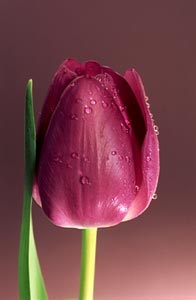 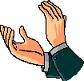 المحاسبة المالية (الجزء الثاني- ب)الوحدة الأولي.تسوية الإيراداتالمحاضرة 2
إعــــداد :
د/ محمد محمود دائل الهاشمي
11/ 6/ 2020م
34
تسوية الإيرادات
تعرف الايرادات: بأنها عبارة عن التدفقات النقدية الداخلة(المبالغ المحصلة) أو الحقوق التي تنشأ لدى الغير نتيجة بيع السلع أو تقديم الخدمات.
يمكن تحديد علاقة الإيرادات بالسنة المالية من خلال ثلاث حالات هي:
الحالة الثالثة: أن الإيرادات المحصلة خلال السنة مبلغها الظاهر أقل مما يجب أن يتم تحصيله فعلاً، وبالتالي فإن هناك مبلغ أخر يجب أن تتحمله السنة بهدف إكمال نصيبها العادل، وهذا الجزء يسمى (الإيراد المستحق). يحتاج إلى إجراء قيود التسوية الجردية.
الحالة الثانية: أن الإيرادات المحصلة خلال السنة مبلغها جزء منه يخص السنة، والجزء الأخر يخص السنوات القادمة يسمى (الإيراد المحصل مقدماً) يحتاج إلى إجراء قيود التسوية الجردية.
الحالة الإولى: إن الإيرادات المحصلة خلال السنة هي نصيب السنة الحقيقي دون زيادة أو نقصان، وهنا لا حاجة لإجراء قيود تسوية الجردية.(وأن الإيراد الظاهر في ميزان المراجعة يمثل نصيب السنة وسيتم إقفاله في حـ/ أ. خ).
35
تابع: تسوية الإيرادات
المعالجة المحاسبية للحالة الأولى: في هذه الحالة فإن الإيراد المحصل خلال السنة يمثل نصيب السنة الحقيقي، وبالتالي فإن حـ/ أ. خ لتلك السنة سوف يحمل بالإيراد.
في هذه الحالة تتم المعالجة المحاسبية:
قيد إثبات الإيراد:



قيد إقفال الإيراد نهاية السنة بالقيد التالي:




والمثال التالي يوضح ذلك.
36
مثال1
في 1/1/2016م حصلت منشأة إيراد عقار بشيك لمدة سنة كاملة علماً بأن إيراد العقار الشهري (20,000) ريال.
المطلوب:
إجراء قيود اليومية اللازمة؟
تصوير حـ/ إيراد العقار؟
بيان أثر على حـ/ أ. خ والميزانية العمومية عن السنة المالية المنتهية في 31/12/2016م؟
تمهيد للحل:
ايراد العقار الشهري= 20,000ريال.
إيراد العقار المحصل في 1/1/2016م = 20,000× 12= 240,000ريال.
ايراد العقار الخاص بالسنة = 240,000 ريال.
بما أن الإيراد المحصل (240,000) = الإيراد الخاص بالسنة(240,000)ريال فلا يوجد إيراد مستحق أو إيراد مقدم.
37
تابع: حل المثال 1
قيود اليومية:
38
الإيرادات المحصلة مقدماً
المعالجة المحاسبية للحالة الثانية(الإيرادات المحصلة مقدماَ): أن الإيرادات المحصلة فعلاً والتي ظهرت في ميزان المراجعة أكثر من الإيرادات الخاصة بالسنة ومعنى ذلك وجود إيرادات محصلة مقدماً.
تعرف الإيرادات المحصلة مقدماً: بأنها المبالغ التي حصلت خلال الفترة الحالية ولم يتم تأدية الخدمات المقابلة لها، مثل إيرادات العقار المقدم، والعمولة المحصلة مقدماً، ..الخ.
يتم تسجيل الإيرادات المحصلة مقدماً بإحدى الطريقتين التالية:
2) تسجيل الإيرادات المحصلة مقدماً كإيراد:
وفقاً لهذه الطريقة يتم تسجيل الإيرادات المحصلة مقدماً في حساب يمثل إحدى بنود الإيرادات بحسب الخطوات التالية:
يتم تسجيل الإيرادات بالقيد التالي:
39
تابع: الإيرادات المحصلة مقدماً
في نهاية الفترة يتم تخفيض حساب الإيراد بقيمة المبالغ المحصلة مقدماً بإجراء قيد تسوية التالي:


إقفال رصيد حـ/ الإيراد في إحدى الحسابات الختامية.(من حـ/ الإيراد، إلى حـ/ أ.خ )
الإيراد الحصل مقدماً يكون رصيده دائناً ويظهر في الميزانية العمومية في جانب الالتزامات وحقوق الملكية ضمن الالتزامات المتداولة.
40
مثال: بتاريخ 1/9/2007م استلمت منشاة أيمن مبلغاَ قدرة 230,000 ريال نقداَ عن إيراد فوائد دائنة ولدى إجراء الجرد المستندي تبين أن إيراد السنة الفعلي هو 210,000 ريال.
المطلوب:
إجراء قيود التسوية اللازمة وقيود الإقفال؟
تصوير الحسابات المختلفة في دفتر الاستاذ العام؟
إظهار التأثير على حـ/ أ. خ في 31/12/2007م والمركز المالي؟ علماَ بأن منشأة أيمن تعالج الإيراد المحصل مقدماَ كإيراد؟
الحل: 
1- قيد تحصيل إيراد فوائد دائنة بتاريخ 1/9/2007م :
41
2- يتم تحديد الإيراد المحصل مقدم في 31/12/2007م من الإيراد كما يلي:
  = 230,000 – 210,000 = 20,000 ريال. (إيراد محصل مقدماَ).



3- قيد إقفال نصيب السنة 2007م من الإيراد في حـ/ أ. خ لتك السنة:
42
مثال: (إيراد العقار المحصل مقدماَ):
بتاريخ 1/4/2006م أستلمت مشأة أيمن مبلغ 300,000 ريال بشيك عن إيراد عقار لمبنى العائد للمنشأة لمدة ثلاث سنوات مقدماَ.
المطلوب:
إجراء قيود التسوية اللازمة وقيود الإقفال؟
تصوير الحسابات المختلفة في دفتر الاستاذ؟
إظهار التأثير على حـ/ أ. خ في 31/12/2006م والمركز المالي؟ علماَ بأن منشأة أيمن تعالج الإيراد المحصل مقدماَ كإيراد؟
1- قيد استلام إيراد العقار بشيك بتاريخ: 1/4/2006م :


2- في 31/12/2006م يتم احتساب الجزء المحصل مقدماَ من الإيراد كما يلي:
    = 300,000÷ 3 = 100,000 ريال. إيراد عقار لكل سنة .
   = 100,000 × 9/12= 75,000ريال. نصيب عام 2006م، عن تسعة أشهر.
  = 300,000 – 75,000 = 225,000 ريال إيراد عقار محصل مقدماَ
43
قيد إقفال نصيب سنة2006م من إيراد العقار في حساب الأرباح والخسائر كما يلي:



يظهر حساب إيراد العقار المحصل مقدماَ مبلغ 225,000 ريال في قائمة المركز المالي في جانب الخصوم ضمن بند أرصدة دائنة أخرى.
44
الإيرادات المحصلة مقدماً
تسجيل الإيرادات المحصلة مقدماً كالتزام: وفقاً لهذه الطريقة يتم تسجيل الإيرادات المحصلة مقدماً في حساب يمثل إحدى حسابات الالتزامات وهو حـ/ الإيراد المحصل مقدما على اعتبار أنها تمثل ثمن خدمات لم يتم تأديتها بعد. وفي هذه الحالة يتم اتباع الخطوات التالية:
يتم تسجيل الإيرادات بالقيد التالي:


في نهاية الفترة المالية يحدد نصيب الفترة من الإيراد المحصل مقدماً ويتم تسجيل الإيراد الذي يخص الفترة الحالية بإجراء قيد تسوية كما يلي:


يتم إقفال حـ/ الإيراد  في حساب الأرباح والخسائر.
يظل رصيد حـ/ الإيراد المحصل مقدماً مفتوحا كرصيد دائن يظهر بالميزانية العمومية في جانب الالتزامات وحقوق الملكية ضمن الالتزامات المتداولة.
والمثال التالي يوضح ذلك.
45
مثال: (إيراد العقار المحصل مقدماَ):
بتاريخ 1/4/2006م أستلمت مشأة أيمن مبلغ 300,000 ريال بشيك عن إيراد عقار لمبنى العائد للمنشأة لمدة ثلاث سنوات مقدماَ.
المطلوب: 1) إجراء قيود التسوية اللازمة وقيود الإقفال؟
إظهار التأثير على حـ/ أ. خ في 31/12/2006م والمركز المالي؟ علماَ بأن منشأة أيمن تعالج الإيراد المحصل مقدماَ كالتزام؟
1- قيد استلام إيراد العقار بشيك بتاريخ: 1/4/2006م :



2- في 31/12/2006م يتم احتساب الجزء المحصل مقدماَ ما يخص السنة 9 أشهر كما يلي:
46
الإيرادات المستحقة
المعالجة المحاسبية للحالة الثالثة(الإيرادات المستحقة): أن الإيرادات المحصلة فعلاً والتي ظهرت في ميزان المراجعة أقل من الإيرادات الخاصة بالسنة ومعنى ذلك وجود إيرادات مستحقة.
تعريف الإيرادات المستحقة: بأنها الإيرادات التي اكتسبت خلال الفترة المالية الحالية ولم تحصل بعد، مثل الفوائد الدائنة المستحقة، وإيراد العقار المستحق، وفوائد الإيداع المستحقة.
وتطبيقاً لمبدأ مقابلة الإيرادات بالمصروفات وأساس الاستحقاق يجب حصر هذه الإيرادات وإضافتها إلى الإيرادات التي تخص الفترة الحالية من خلال القيود التالية:
قيد تحصيل الإيراد في بداية السنة أو خلالها: 


يتم زيادة إيراد الفترة الحالية بالإيرادات بالقيد التالي:
47
الإيرادات المستحقة
إقفال حـ/ الإيراد في حـ/أ.خ والذي يمثل نصيب السنة الحقيقي:


يظهر رصيد حـ/ الإيراد المستحق في الميزانية العمومية في جانب الأصول ضمن الأصول المتداولة باعتباره حق للمنشأة.
عند تحصيل الإيراد المستحق في الفترة الحالية أو في فترة لاحقة يتم  إثباته بالقيد التالي:
48
مثال 1فوائد الودائع المستحقة:
في 1/4/2016م، أودعت محلات أيمن مبلغ (300,000)ريال، وديعة لأجل لدى البنك العربي المحدود بفائدة سنوية %12 يتم تحصيلها كل ستة أشهر.
المطلوب:
إجراء قيود اليومية اللازمة؟
تصوير حـ/ فوائد الودائع ، حـ/ فوائد الودائع المستحقة، حـ/ الودائع؟
بيان الأثر على حـ/ أ. خ، والميزانية العمومية عن السنة المنتهية في 31/12/2016م؟
تمهيد للحل:
مبلغ الوديعة 300,000 تم إيداعها في 1/4/2016م.
تغطي الفائدة المحصلة فترة ستة أشهر.
الفائدة المحصلة في 30/9/2016م=  300,000 × %12× 6÷12= 18,000ريال.
السنة المالية للمنشأة تنتهي في 31/12/2016م، هذا يعني أن المنشأة لم تقبض بعد قيمة الفائدة عن مدة الثلاثة الأشهر الأخير من السنة.(أكتوبر – نوفمبر- ديسمبر2016م).
فائدة الوديعة المستحقة في ثلاثة أشهر = 300,000× %12×3÷12= 9,000ريال.
فائدة الوديعة التي تخص عام 2016م = الفائدة المحصلة + الفائدة المستحقة .
                                           = 18,000+ 9,000= 27,000ريال.
49
تابع: حل المثال1
قيود اليومية:
50
مثال: إيراد أرباح الاسهم المستحقة:
في 25/10/2005م بلغت أرباح الأسهم التي تم تحصيلها نقداَ 250,000 ريال، وعند الجرد المستندي تبين أن أرباح الـأسهم الفعلية التي تخص السنة هي 300,000 ريال.
المطلوب:
إجراء قيود التسوية اللازمة وقيود الإقفال؟
تصوير الحسابات المختلفة في دفتر الاستاذ؟
بيان التأثير على الحسابات الختامية والمركز المالي في 31/12/2005؟
خطوات الحل:
1- قيد استلام إيراد ارباح الأسهم بتاريخ 25/10/2005م  عن السنة:
51
تابع الحل: مثال:
2- لتحديد ارباح الأسهم المستحقة كما يلي:
 = 300,000 – 250,000 = 50,000 ريال ارباح الأسهم المستحقة.


3- قيد إقفال إجمالي أرباح الأسهم ما يخص عام 2005م في حـ/ أ. خ:
52
تابع الحل: مثال:
53
تابع الحل: مثال:
54
(الواجب حل تمارين الكتاب الوحدة الاولى)
55
شكراً لتفاعلكم
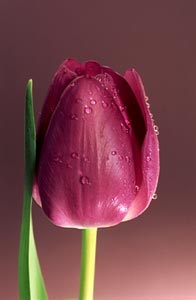 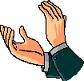